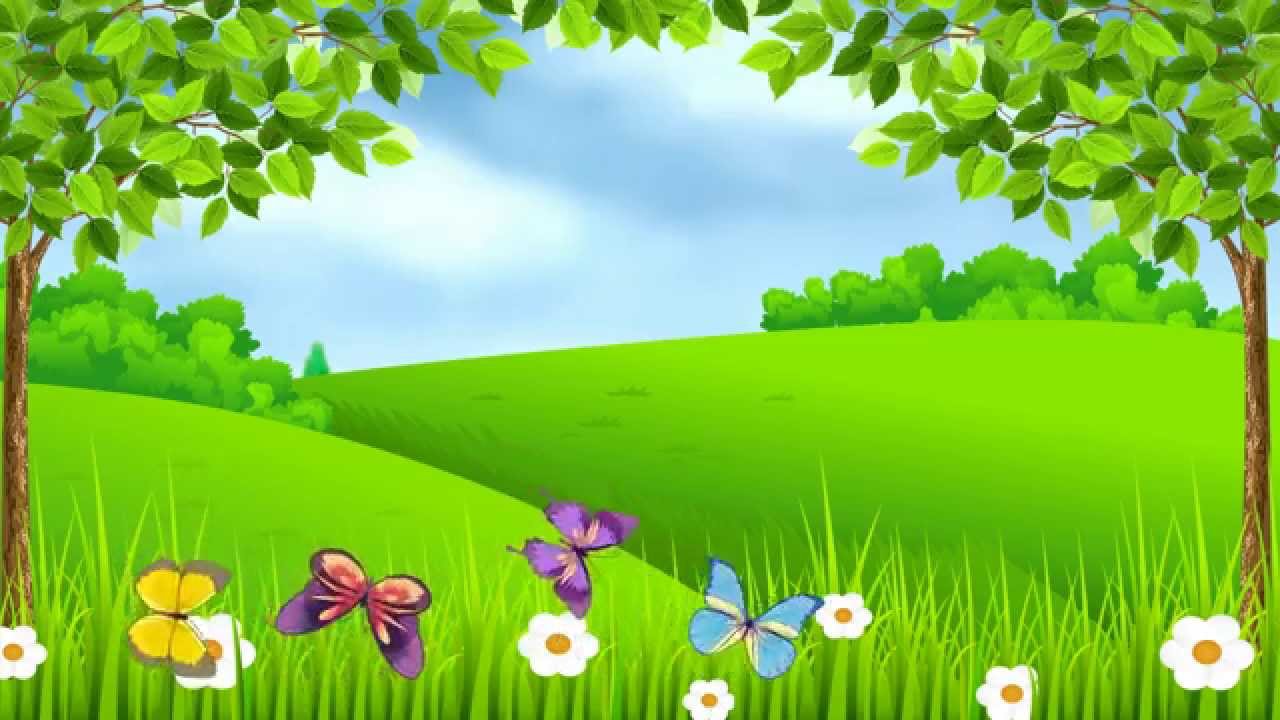 Дидактическая   игра 
«Четвёртый  лишний»
Разработала: 
Учитель-логопед Мурманцева И.П.
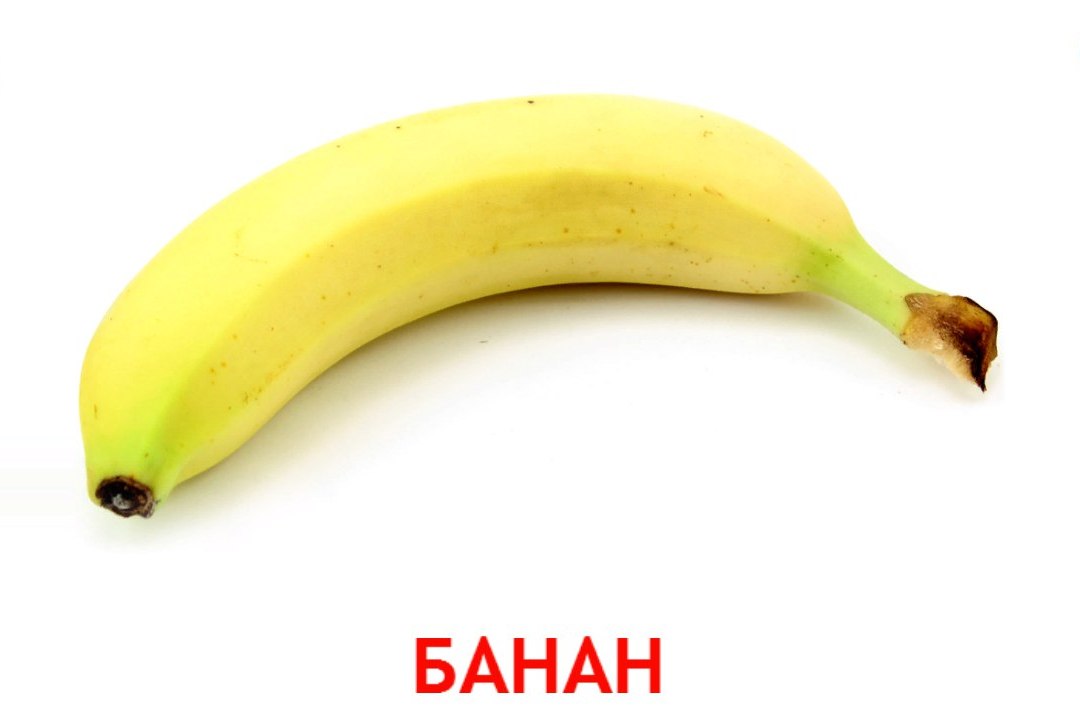 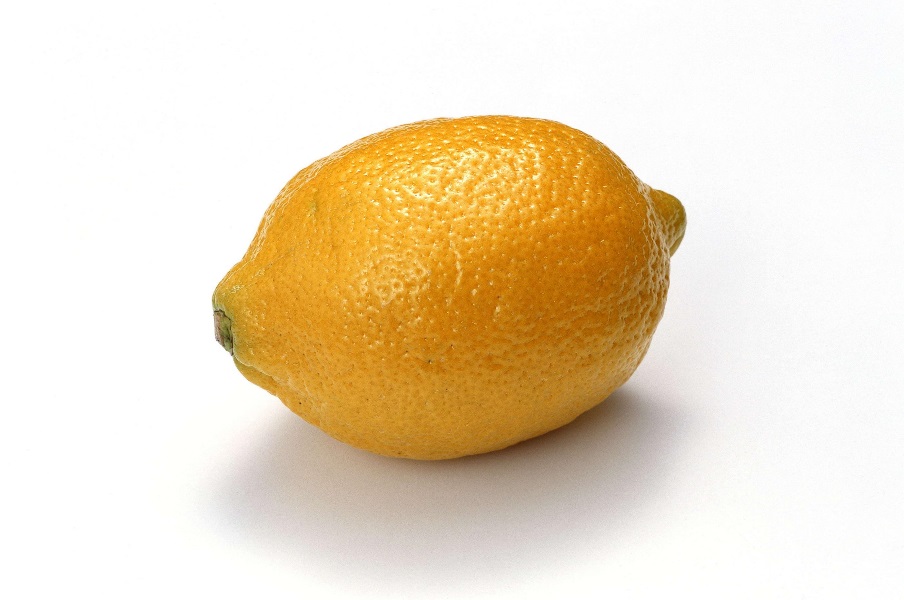 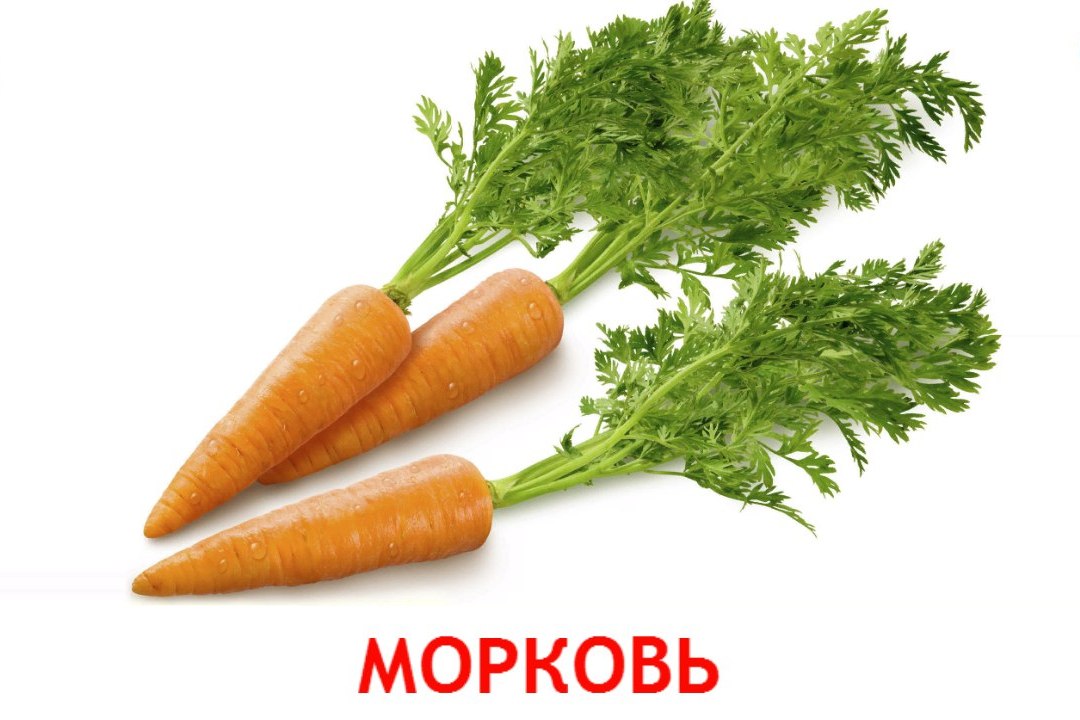 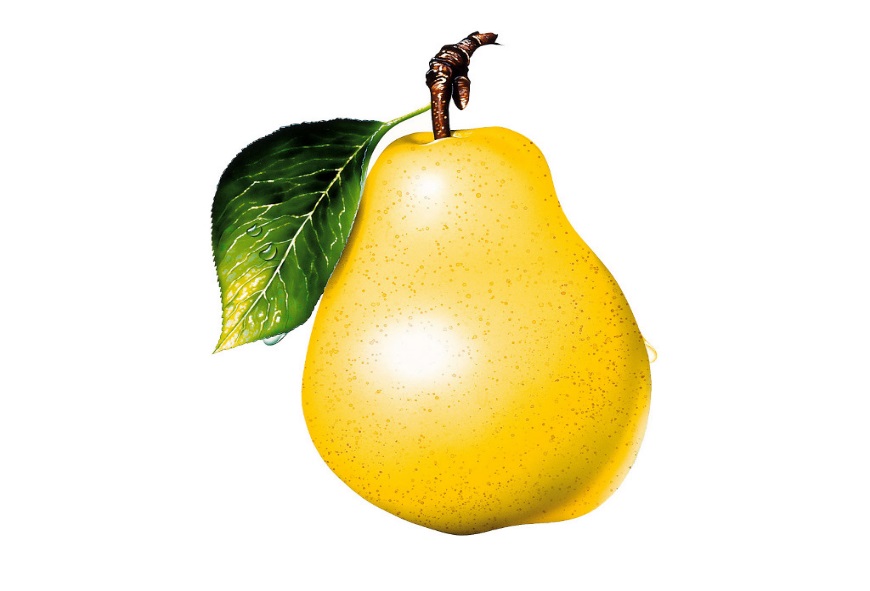 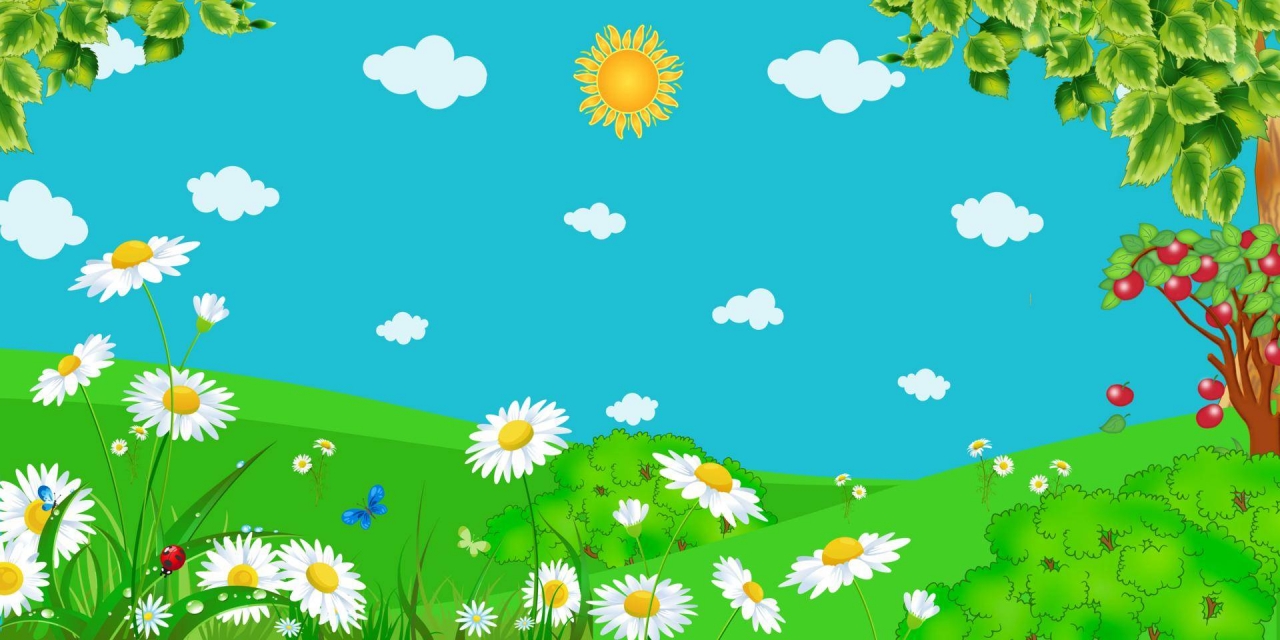 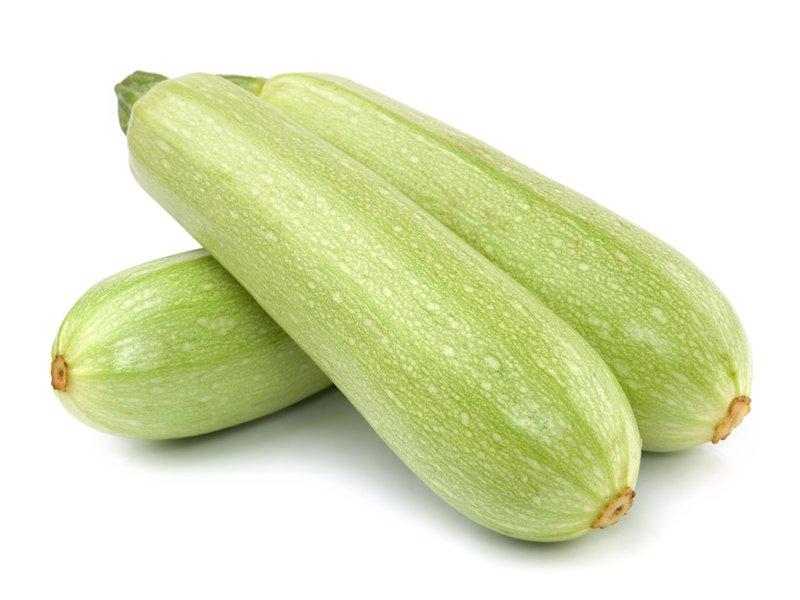 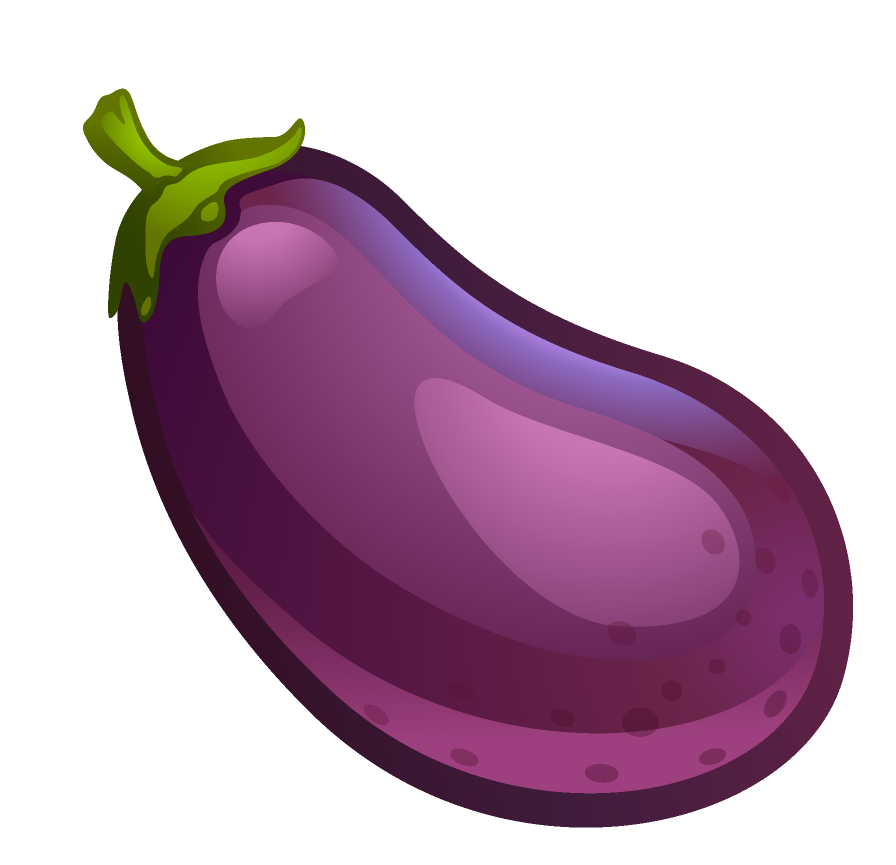 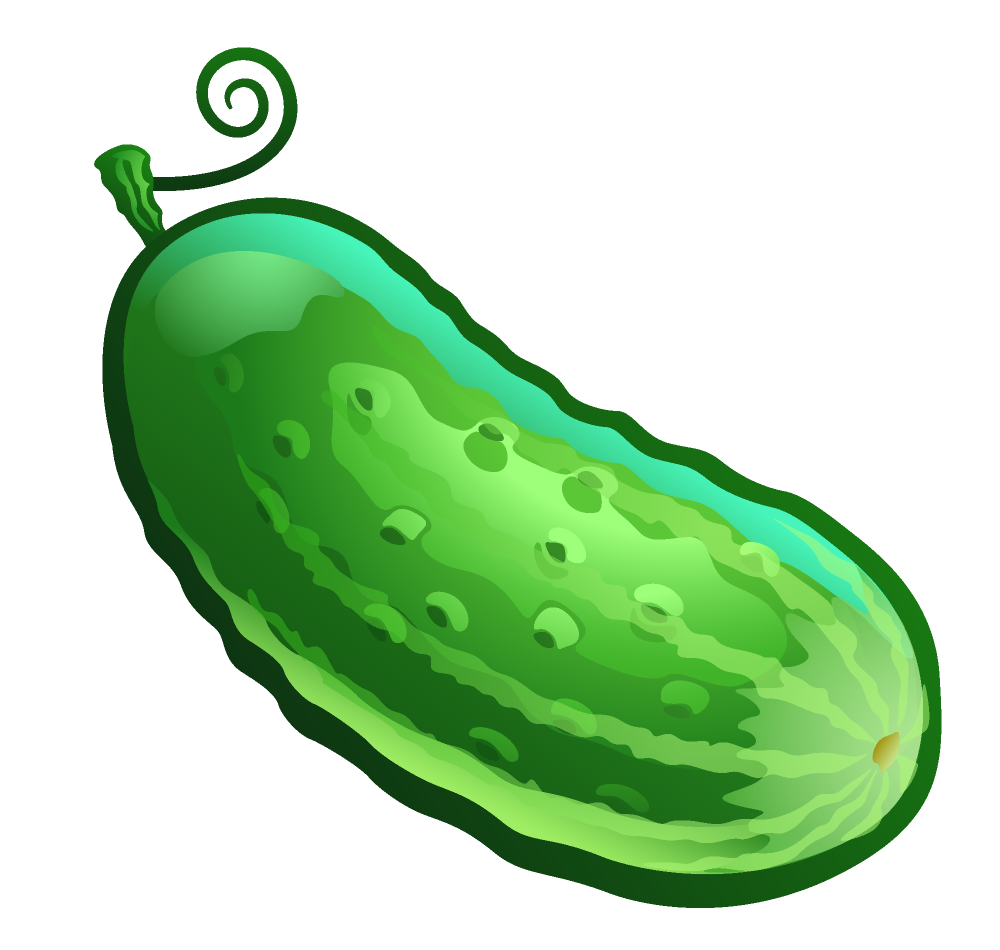 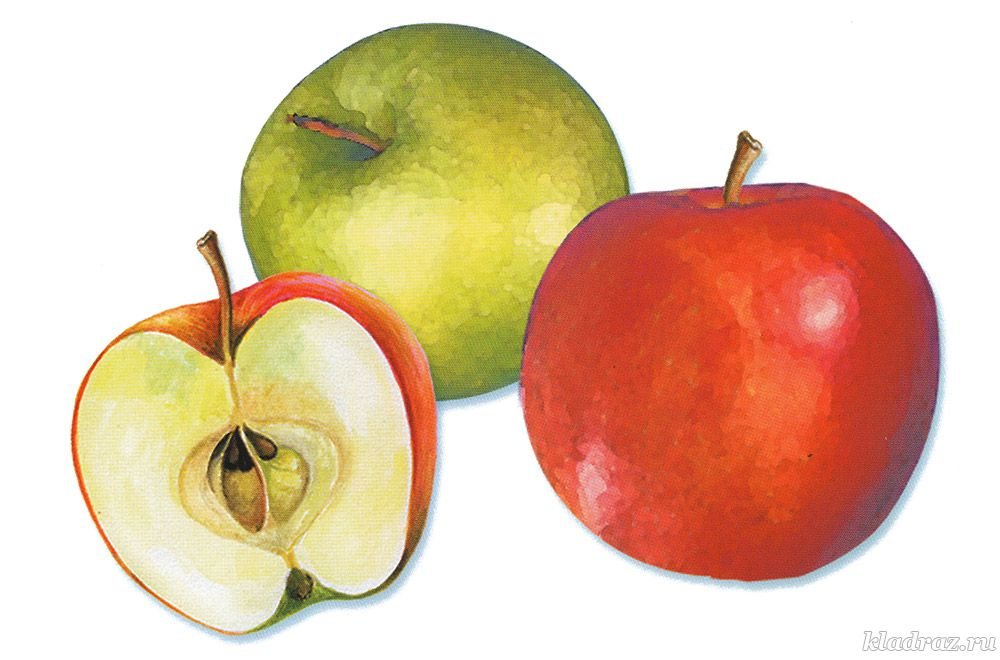 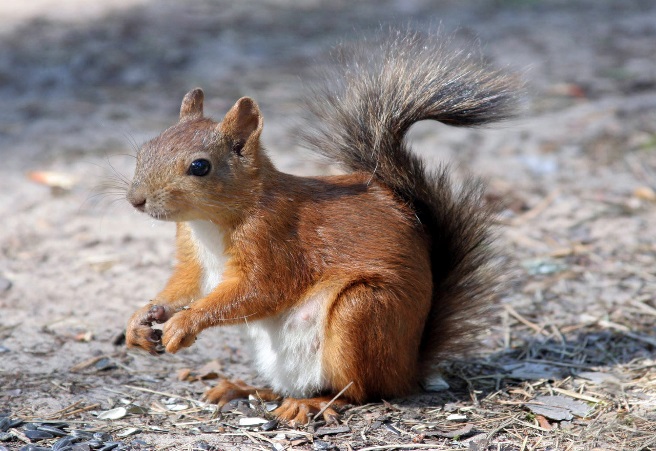 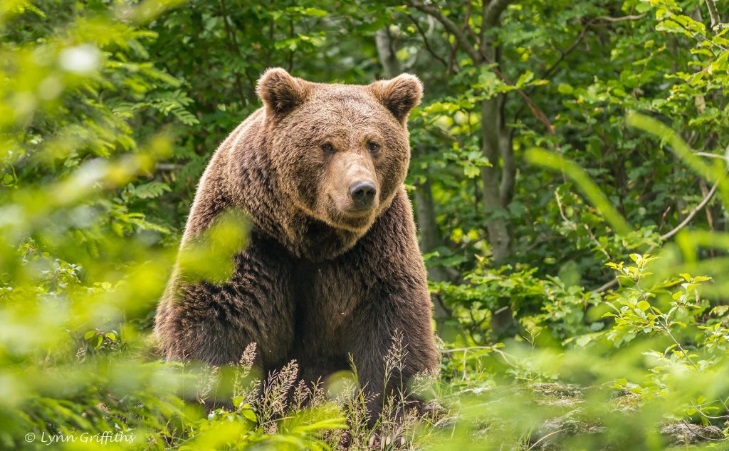 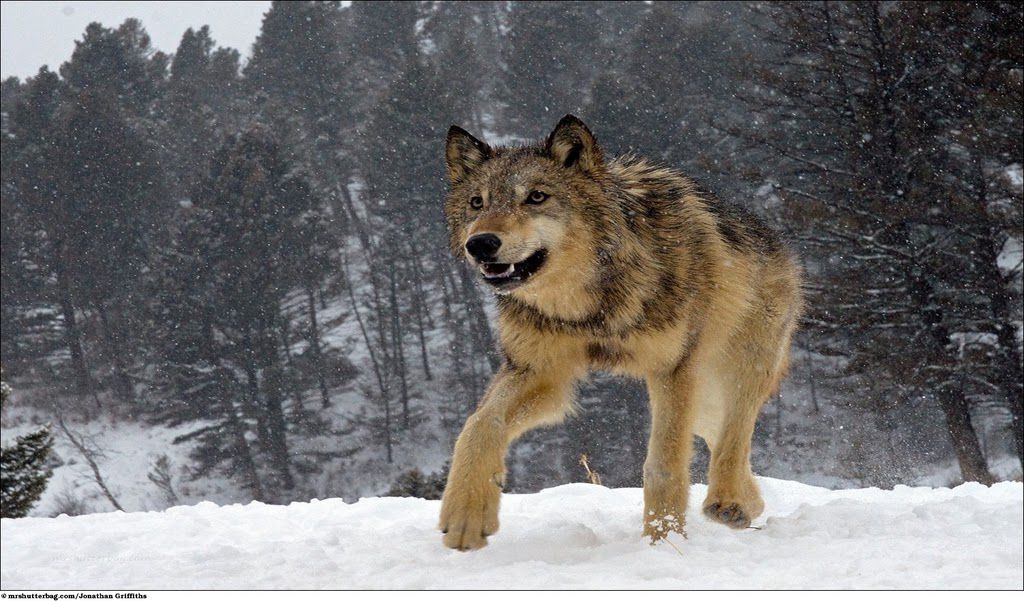 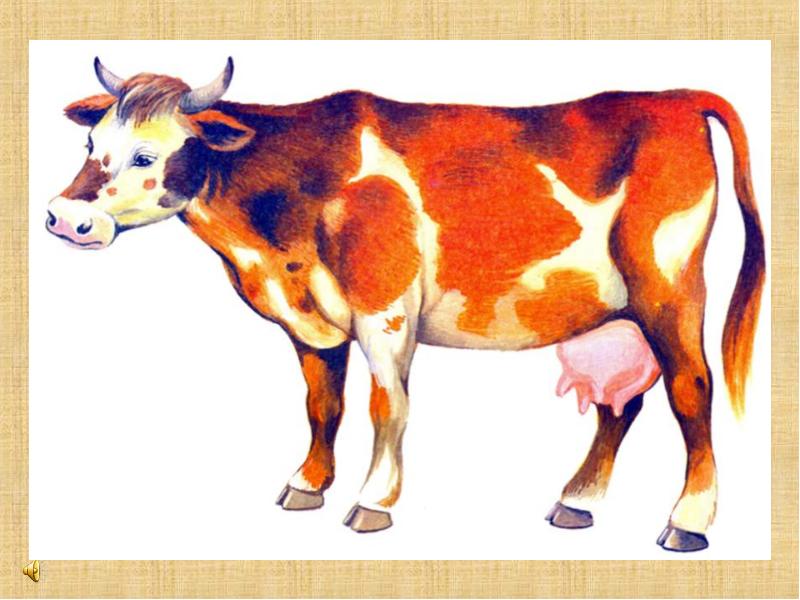 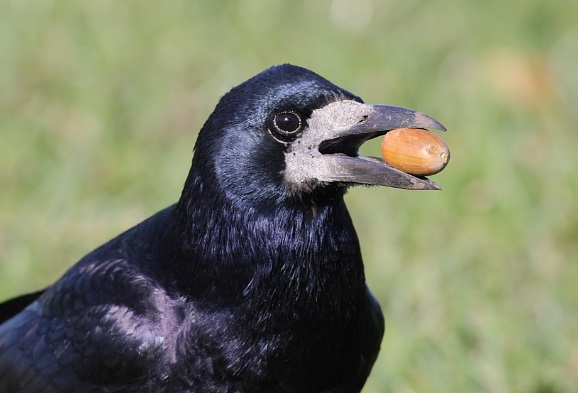 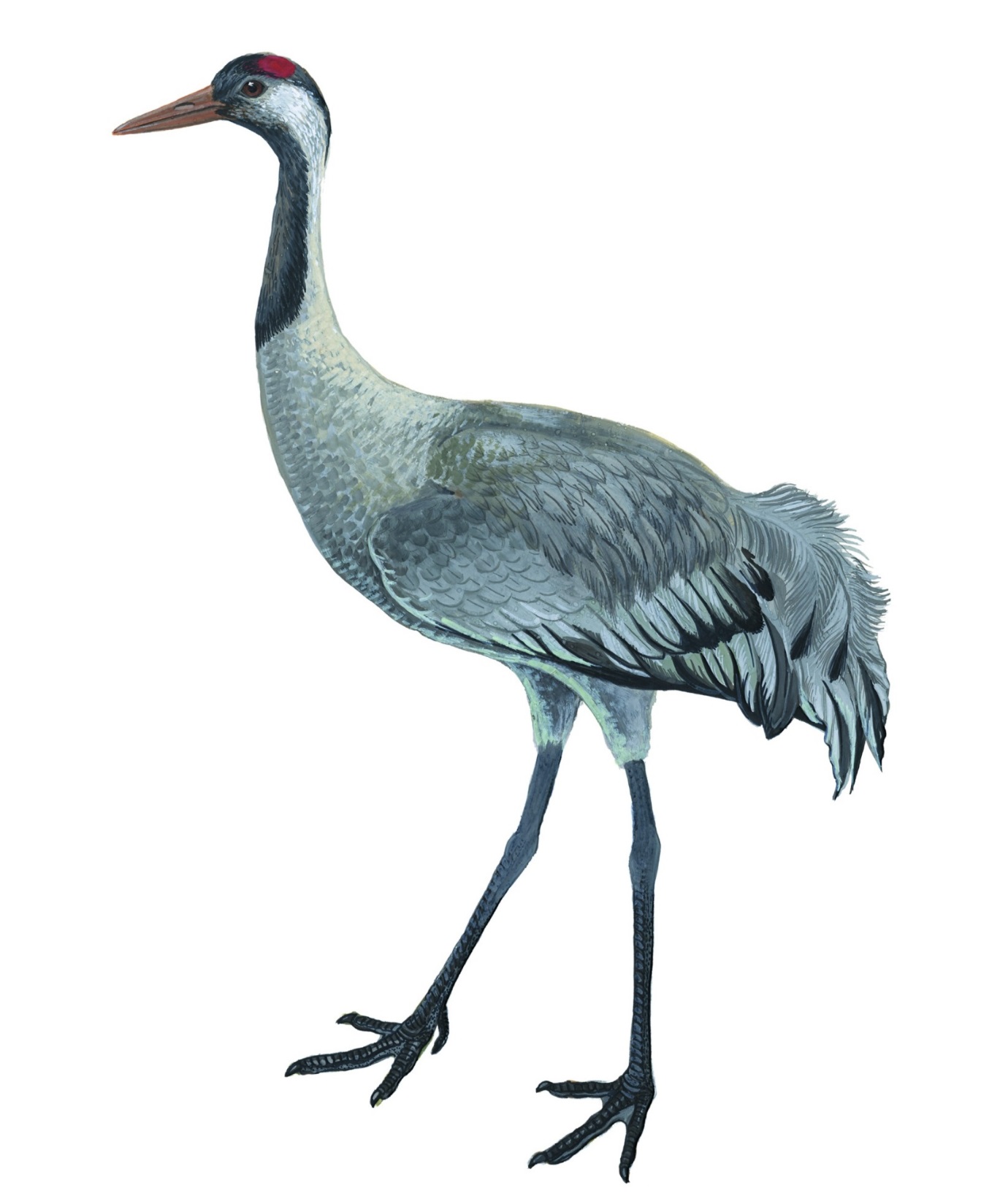 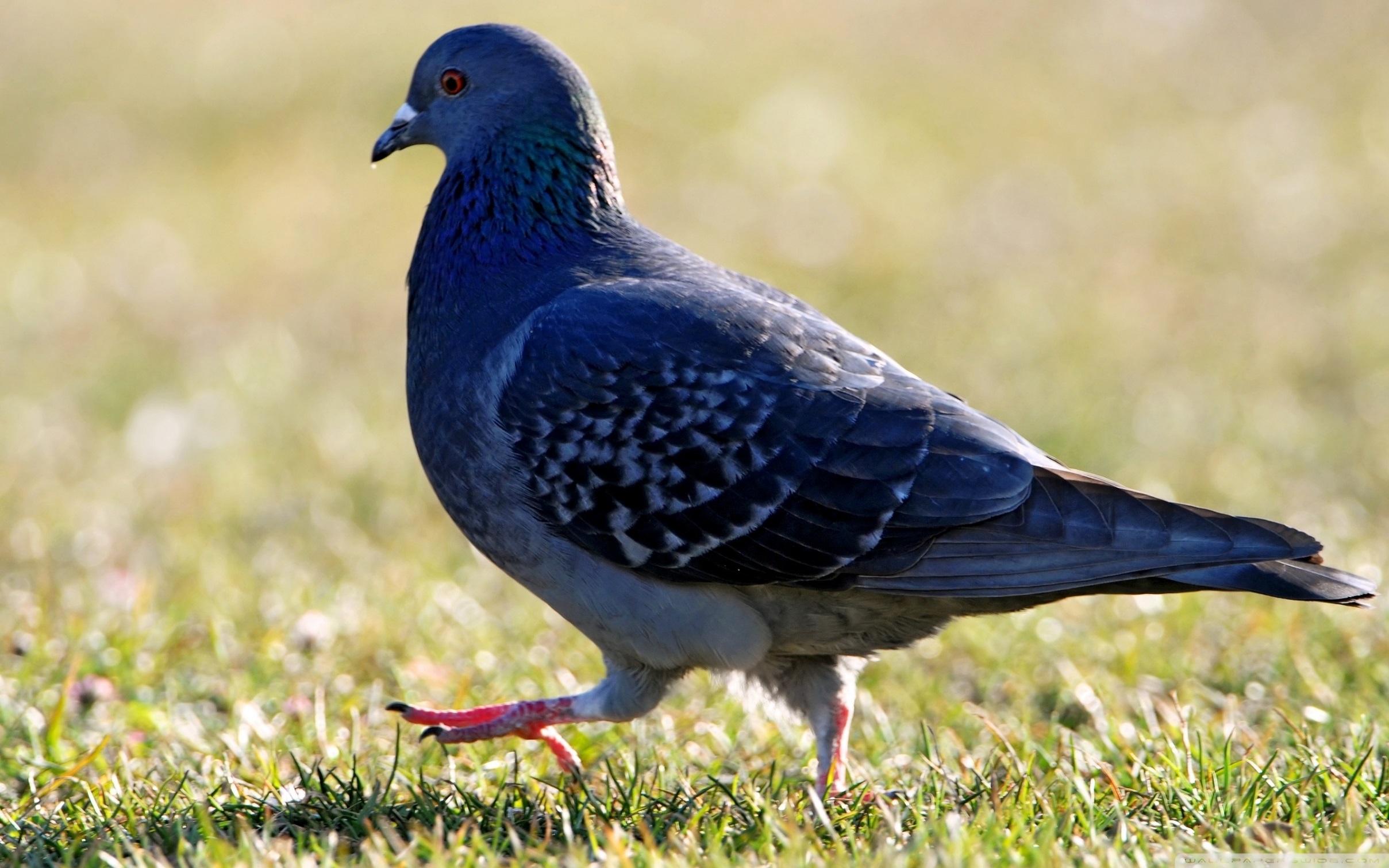 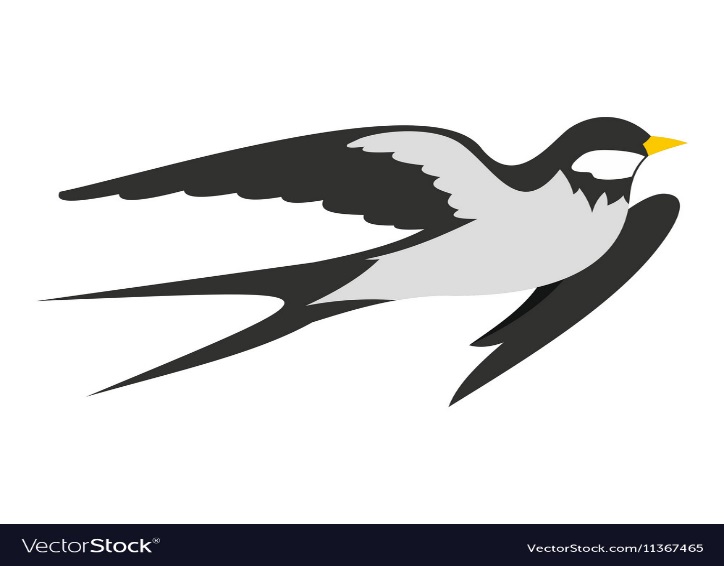 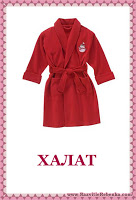 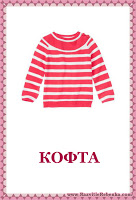 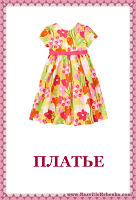 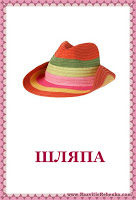 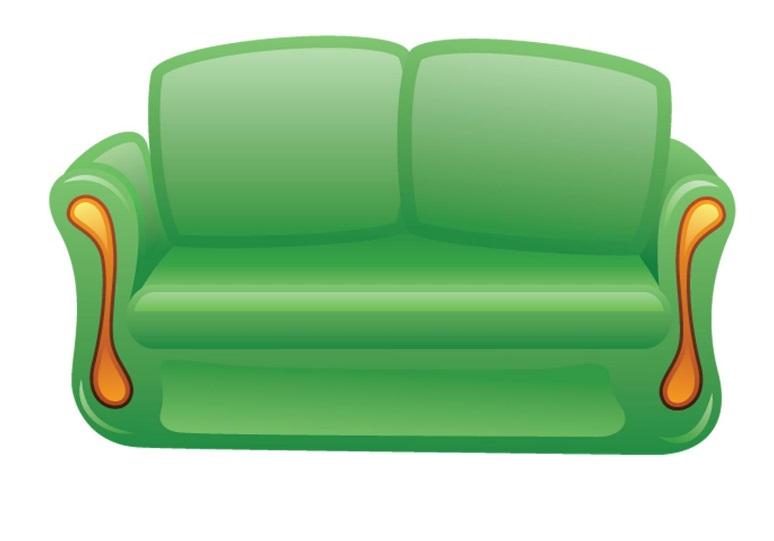 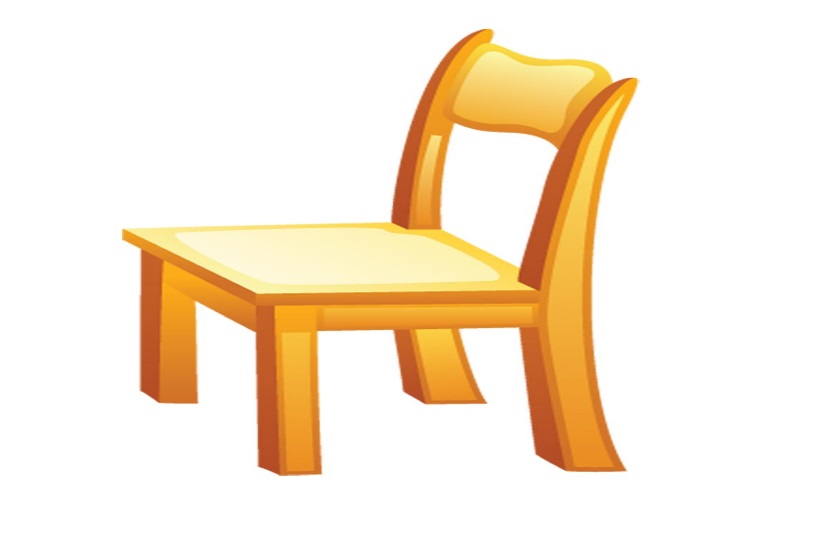 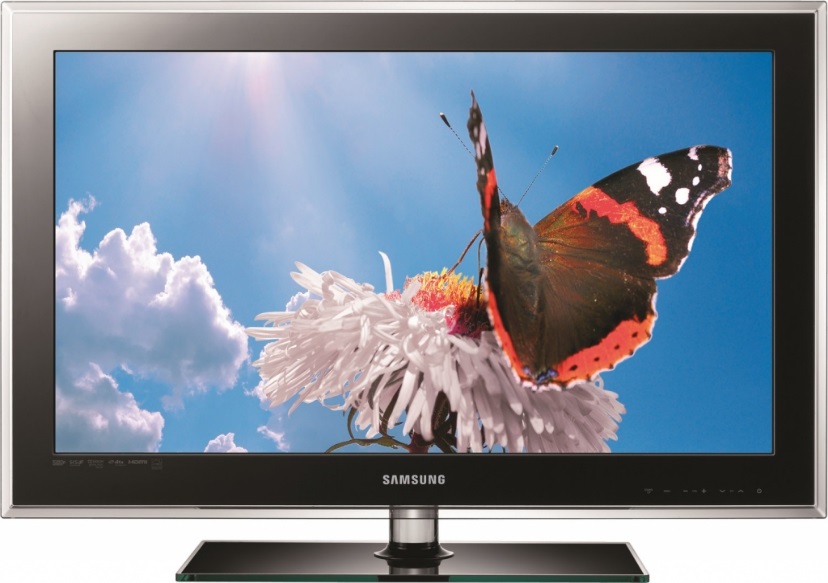 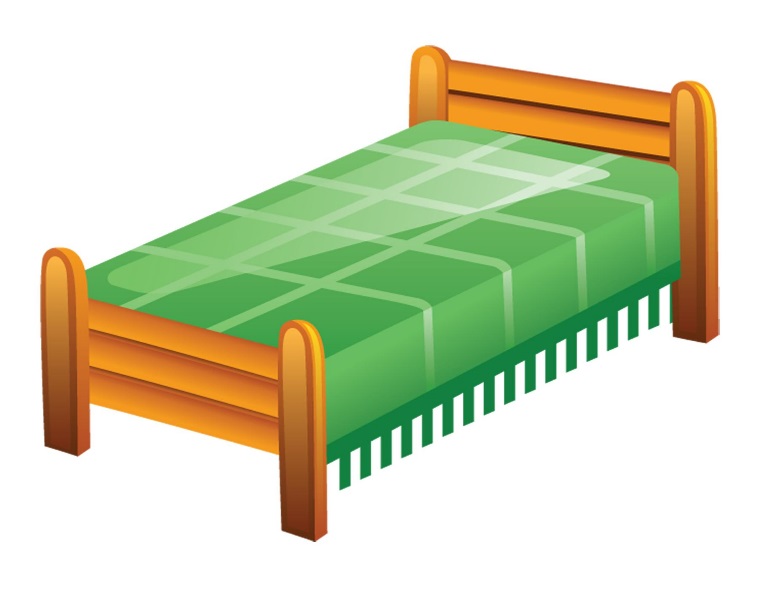